МИР ПРОФЕССИЙ ХХI века.Учащимся 9-11 классов
Автор: Аникина Татьяна Николаевна
Учитель географии, классный руководитель
МБОУ «Хотьковская СОШ № 5»
Цель: познакомить учащихся с многообразием профессий и с профессиями 21 века.
Задачи: 1) сориентировать учащихся в огромном мире профессий;
 	    2) помочь определиться в выборе будущей профессии.
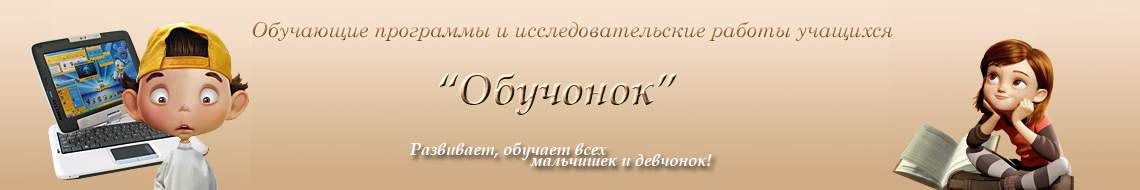 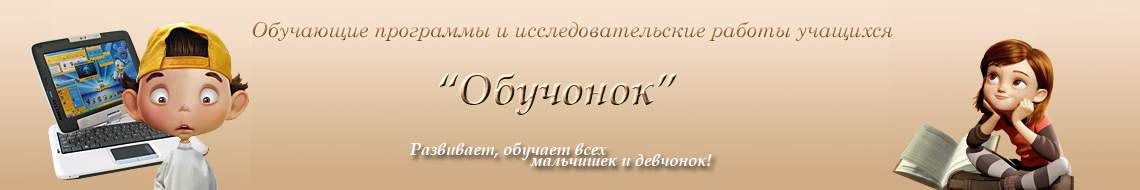 У МЕНЯ РАСТУТ ГОДА,
БУДЕТ МНЕ СЕМНАДЦАТЬ.
КЕМ РАБОТАТЬ МНЕ ТОГДА?
ЧЕМ ЗАНИМАТЬСЯ?
		В. Маяковский
Что может быть 
важнее в семнадцать 
лет, чем выбор
профессии, которой 
будет посвящена вся 
твоя последующая 
жизнь?
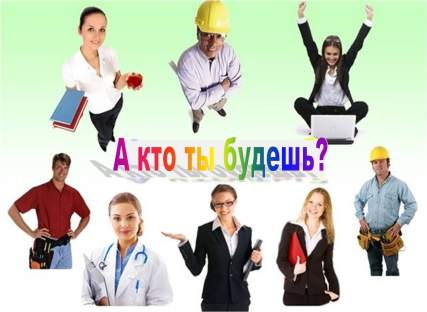 ЗНАНИЯ – 
СИЛА И ДЕНЬГИ                    
	Михаил Ломоносов, гонимый жаждой 
знаний, прошагал тысячи вёрст до Москов-
ского университета и, не будучи богат, стал
велик и знаменит. В наше время хорошее
образование стоит немалых денег:
количество бюджетных мест в вузах сокра-
щается, второе высшее можно получить 
только платно. Но есть способ съэкономить…
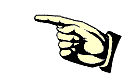 Есть дом, в котором я живу,
И для меня он лучший самый,
В нем и  во сне и наяву
Я слышу добрый голос мамы.
	А вечерами папа мне,
	Когда смолкают птицы в гнёздах,
	Расскажет тихо о Луне,
	Ракетах, спутниках и звёздах.
Пускай мой дом пребудет вечно,
Пускай в нём будут хлеб и смех.
Туда я буду возвращаться бесконечно,
И только с ним возможен мой успех.
Есть много профессий
хороших и разных…
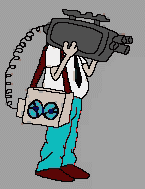 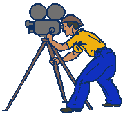 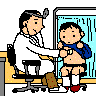 Доктор лечит нас от кори
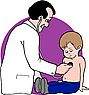 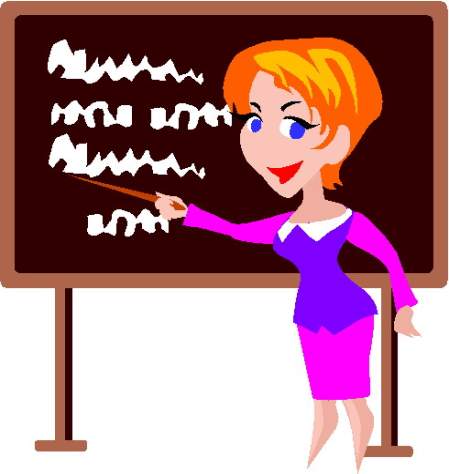 Есть учительница 
                       в школе
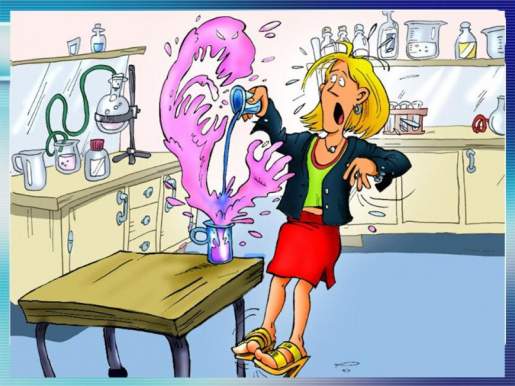 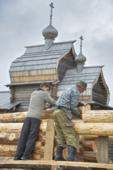 Маляры  и плотники  -  
	  важные работники
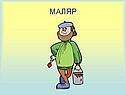 Мы построим новый дом, 
Будем дружно  жить в нём.
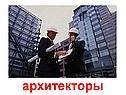 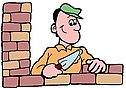 Каменщик
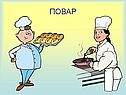 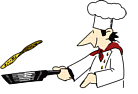 Повар варит нам компоты –
Это очень хорошо!
Повар делает котлеты – 
это тоже хорошо!
МИР ПРОФЕССИЙ XXI века
Ежегодно появляется до 500 (!) новых профессий.
Некоторые, отражая специфику конкретного времени и сложившейся ситуации, 
«живут» лишь 5 – 15 лет,
затем «умирают» либо трансформируются           до неузнаваемости. Всего же, согласно единому 
тарифно-квалификационному справочнику,       насчитывается  до 6 тысяч профессий.
     Выбрать нелегко!
     Вот несколько новейших и самых перспективных.
Аварийный комиссар -
сотрудник страховой компании, предпочтительно юрист по образованию,  определяет размер от ущерба и оценивает обязанности компании перед клиентом, попавшим в ДТП.
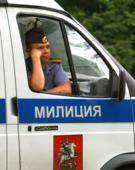 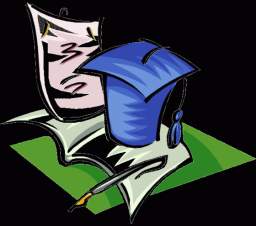 Арбитражный управляющий -
на период банкротства становится 
«новым директором» предприятия, 
контролирует его работу, стремясь вывести 
из долговой зависимости.
Образование – высшее юридическое или
экономическое плюс специальные курсы
подготовки.
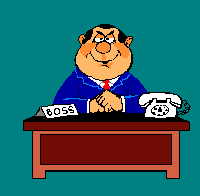 Байер -
специалист по закупке модной одежды  и обуви. Отбирает свежие коллекции на выставках и показах, хорошо разбирается 
в тенденциях моды и предпочтениях покупателей.
По образованию, как правило, товаровед.
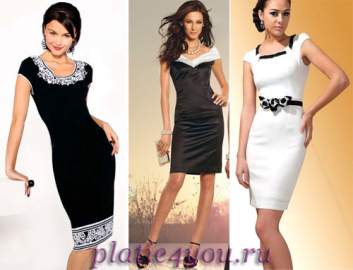 Бастер -
юрист, специализирующийся на разрешении трудовых конфликтов
со стороны предприятия, в том числе и профсоюзов.
Должен отлично знать трудовое право,
быть хорошим психологом  и социологом.
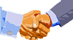 Бариста -
специалист по приготовлению                 кофе-эспрессо  и напитков из него,
знает всё о степени помола кофейного зерна, в совершенстве владеет техникой получения молочной пены.
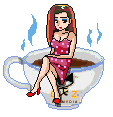 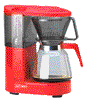 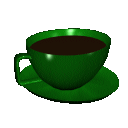 Валютный трейдер -
человек, который зарабатывает      
на разнице курсов валют.
Получить необходимые знания можно
на специальных курсах. 
Основное преимущество этой профессии – полная свобода.
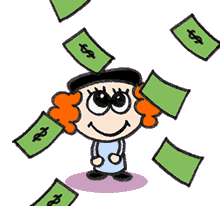 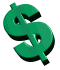 Девелопер -
специалист по операциям с недвижимостью 
со строительным и финансовым образованием.
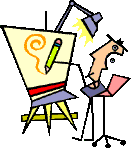 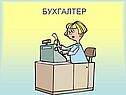 Логистик -
управляет движением 
материальных и информационных потоков, 
следит за скоординированностью работы 
всех подразделений, рассчитывает 
наиболее выгодную и экономичную схему  для развития того или иного проекта.  
На логистика учат в экономических вузах.
?
?
?
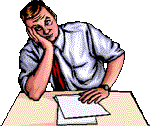 Спичрайтер -
пишет тексты выступлений, докладов, готовит интервью.
Как принято, имеет филологическое образование и работает индивидуально или в команде политиков, предпринимателей или  по заказу 
PR-агентств.
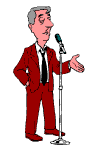 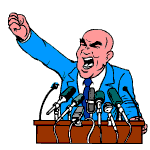 Хостес -
«лицо» ресторана, «хозяйка зала».
Встречает и размещает посетителей,
может прокомментировать выбор блюд и напитков, информирует об акциях, проводимых рестораном, контролирует и координирует 
работу официантов.
Обучение проходит на месте.
Хэдхантер («охотник за головами») -
специалист по подбору персонала, 
как правило, с психологическим образованием. Может переманить ценного сотрудника из одной фирмы в другую, действует как разведчик: собирает сведения, имеет 
собственных информаторов.
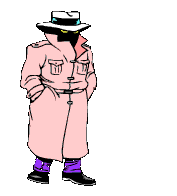 Профессиовед -
классифицирует и описывает профессии.
Ведь сегодня не только у нас большие 
запросы к выбираемой профессии, но и
профессия предъявляет свои высокие 
требования к потенциальному работнику.
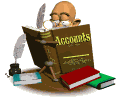 - 49,6% россиян работают по 
полученной специальности;

- 61% считают, что дополнительное
образование повышает профессиональный уровень;

- 43% отмечают, что продолжение учёбы поднимает самооценку.
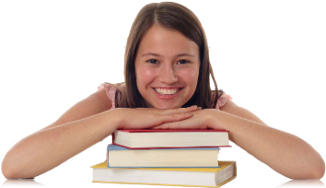 Вложить и получить
    Говорят, что XIX век был 
веком капитала,  XX – идей,
а  XXI непременно станет
веком людей. Это означает, что в любой
профессии будут востребованы прежде 
всего специалисты с хорошим образованием.
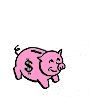 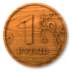 Стоящее образование

Делать вклады в образование выгодно.
Стоимость обучения в самом крупном колледже Канады Seneca College, которое длится около          4 лет, обойдётся примерно в  11 тыс. канадских долларов за год.  Начальная заработная плата выпускника Сенеки 30-40 тысяч долларов в год.     То есть отбить вложенные в учёбу деньги можно за год с небольшим. Дальше – больше: уже через          2-3 года эта цифра возрастёт до 60 000 и выше.
А что в России?
А что в России?
     Сегодня у нас выгоднее получить среднее специальное образование, чем высшее. Ребят с соответствующими дипломами сразу берут на такую зарплату, о которой менеджеры, окончившие институты, только мечтают, если  трудоустроятся, конечно, что во время кризиса удаётся 1 из 10 выпускников вузов.
Авто- и авиапром, нефтяные компании  готовы с ходу предложить «средним» специалистам зарплату от 45-50 тысяч рублей в месяц. Стоимость  же обучения на платном отделении колледжа  от 20-30 тыс. руб. в год. 
Вот и считайте!
Поп-профессии
Американцы представили список тех, 
чьи услуги будут особенно нам нужны в ближайшие годы.
   Врачи и юристы, как всегда, на 1-м месте,   затем – программисты, биохимики и биофизики (нанотехнологии, пищевая промышленность, лекарства) и экологи.
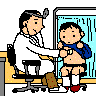 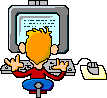 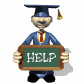 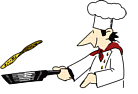 Не в деньгах счастье
От работы хорошо бы получать ещё и удовольствие.                                                             Британские исследователи выяснили, что «белые воротнички» числятся на высоко-оплачиваемых  и престижных должностях,  вовсе от этого не счастливы.
Совершенно довольны – парикмахеры и косметологи, военные, шеф-повара, 
продавцы и учителя.
В России приходится выбирать между почтением и достатком.
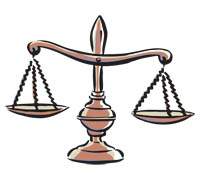 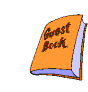 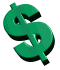 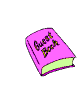 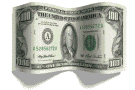 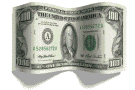 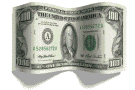 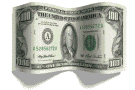 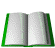 По соцопросам  в нашей стране больше всего 
уважают врачей и учителей, но при этом   
эти специалисты имеют одни из самых 
низких зарплат.
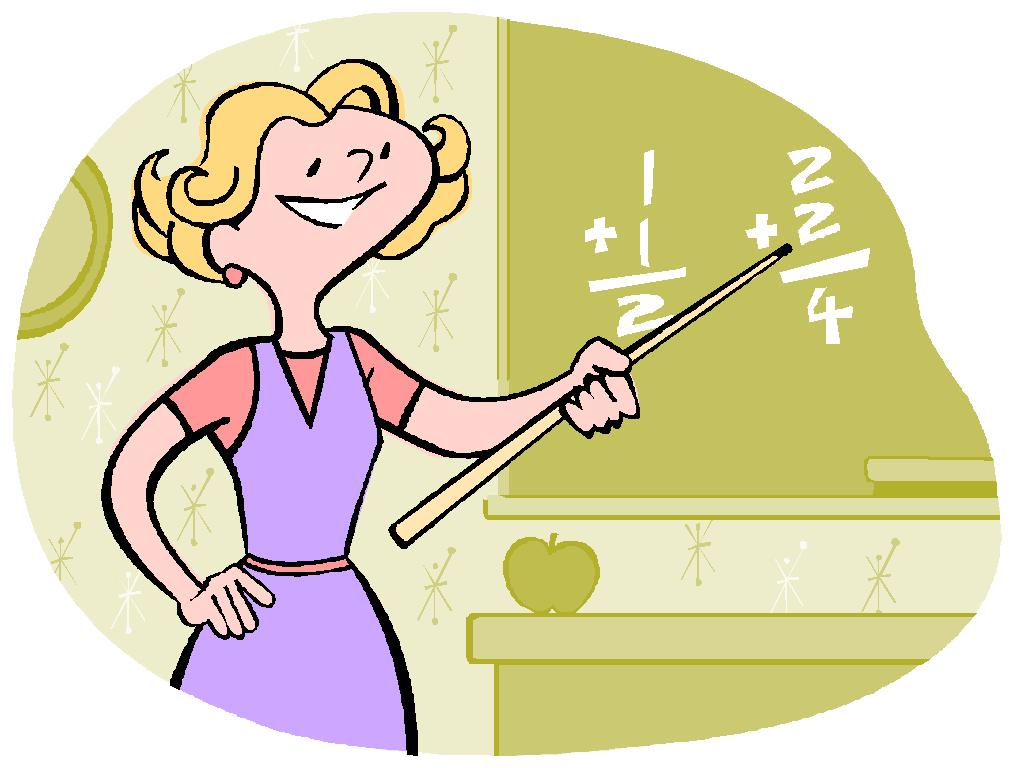 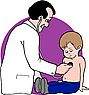 Профессиональный взгляд в будущее

По предположению Forbes уже в 2026 году 
магазины перейдут на автоматическую 
оплату, поэтому кассиры будут не нужны.
Профессия почтальона исчезнет ещё раньше (2016), так как «бумажную» 
почту уже сейчас мало кто отправляет. Останутся не у дел шахтёры и нефтяники, так как перейдут на энергию солнца и ветра.
А что же делать в будущем нам, окончившим университеты,
 но переложившим свои 
обязанности на плечи роботов?

А что делали во все времена образованные свободные люди? 
Они думали!
И из их мыслей рождались художественные 
шедевры и великие научные открытия.
…
Самые востребованные профессии
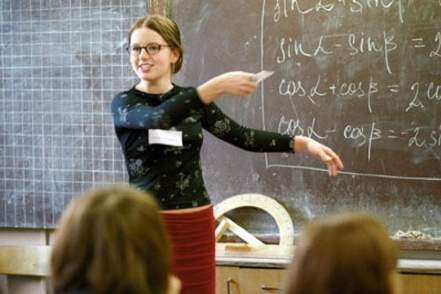 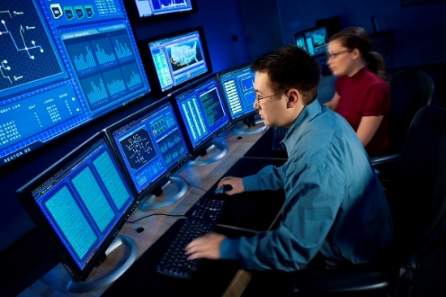 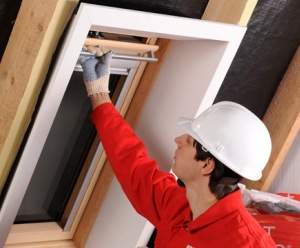 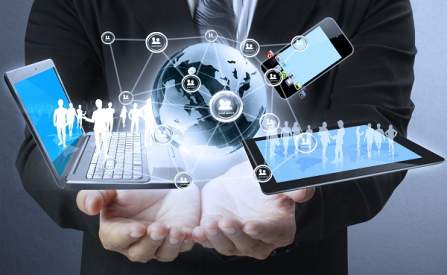 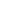 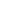 Самые востребованные профессии
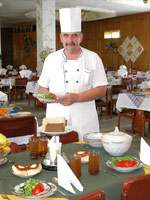 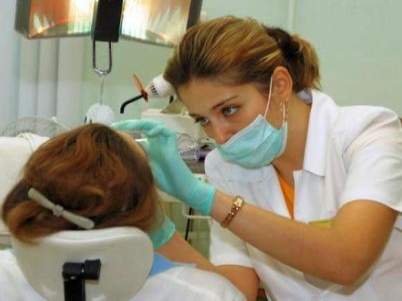 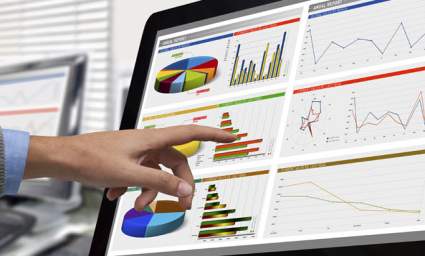 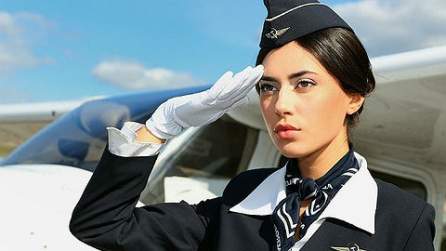 У д а ч и!
Ищите себя…
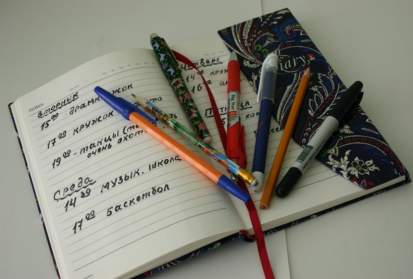 Тест для подростков 14 – 16 лет 
и их родителей
Вы работаете…
	- с людьми
	- с техникой
	- со знаками и формулами
	- с живой природой
2. Вы выполняете всю работу…
	- в одиночку
	- руководя другими людьми
	- в команде как член коллектива
	- не завися от окружающих вас людей
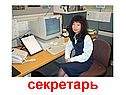 3. На работе вы заняты…
		- созданием или управлением потоками
		   материальных ценностей (товаров, денег);
			    - взаимодействием с людьми;
		- созданием художественных образов;
		- преобразованием природы;
		- обслуживанием и/или управлением 
		   различными машинами, механизмами;
		- анализом, хранением информации.
4. Вы трудитесь…
	- в помещении;
	- на открытом воздухе;
	- в экстремальных условиях;
	- в постоянно изменяющихся условиях.
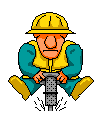 5. Ваше рабочее время распределяется…
	- по сменам (иногда день, иногда ночь);
	- по вашему усмотрению (свободный 
	  график);
	- в зависимости от внешних обстоятельств;
	- согласно чёткому расписанию, выходные
             дни всегда свободны.
6. Вы большую часть времени проводите…
	- сидя за столом;
	- в транспорте;
	- стоя;
	- двигаясь;
	- возможны любые варианты.
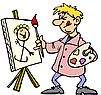 7. Ваша заработная плата…
	- фиксирована договором;
	- зависит от выработки;
	- определяется тем, насколько успешна
              ваша деятельность;
	- зависит от случая.
8. На работе вы отвечаете…
	- только за себя;
	- за других людей;
	- за работу механизмов;
	- за материальные ценности.
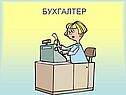 9. В процессе вашей работы необходимо…
	- проводить исследования;
	- придумывать что-то новое;
	- выступать экспертом, использовать уже
              имеющиеся знания и приобретать новые;
	- влиять на людей;
	- проводить измерения.
10. На работе вам приходится…
     - планировать всё заранее и чётко следовать  	намеченному плану;
     - составлять предварительный план, но
       самостоятельно корректировать его при
       необходимости в процессе работы;
     - не быть связанным планами, сроками;
     - быть готовым к любым неожиданностям.
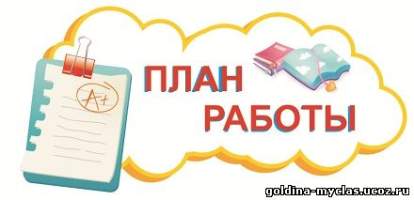 11. В предполагаемой работе вы больше всего цените…
	- высокую заработную плату;
	- комфортные и стабильные условия;
	- результат, который ценят люди;
	- возможность творчества.
12. Для успешной работы вам важно иметь:
	- творческое воображение;
	- организованность и ответственность;
	- инженерное мышление;
	- лидерские качества;
	- физическую выносливость.
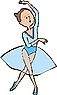 ПОДВЕДЁМ  ИТОГИ ТЕСТА: 

1. Сопоставьте ответы и убедитесь, что они не 
    противоречат друг другу.
2. Проверьте, не путаете ли вы понятие профессия,
    квалификация, должность.
3. Выпишите отдельно:
    - 4 качества, которые помогут быть успешным в
      предполагаемой профессии, 
    - и 4 качества – помехи.

 (Подробно о профессиях на сайтах интернета).
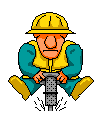 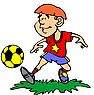 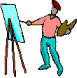 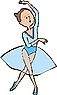 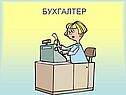 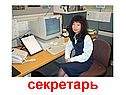 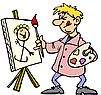 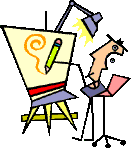 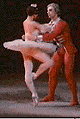 Использованные материалы:
http://www.profguide.ru/files/article/samie_visokooplachivaemie_professii_rossii_BIG.jpg
http://www.profguide.ru/files/article/samie_vostrebovannie_professii_v_rossii_BIG.jpg
http://www.profguide.ru/images/article/2/SskGr9YaQiSTAh8Kb6h7B3s_47sZ ne37.jpg  
http://www.profguide.ru/images/article/3/9dGBF3Gae_GGdaQ3FhYif76iTQ4Qz73z.jpg 
http://www.profguide.ru/files/article/professions/web_analys/web_analys.jpg  
http://www.profguide.ru/images/article/2/NB3ea2iGGtear86f3sen_eBGif34NGNi.jpg 
http://www.profguide.ru/files/article/professii_dlya_jenshin.jpg